資料１
今年度の実証事業について
１．今年度の実証事業における参加事業者及び脱炭素商品・サービス
２．今後のスケジュール（予定）について
３．実証事業の効果・効果検証について
期待する効果と効果検証の概略
来店者アンケート調査により把握
販売増減数、購入実人数等により把握
直接的な効果
脱炭素商品等の選択促進効果
（消費者の増加）
脱炭素社会へ
ポイント付与実証事業による脱炭素商品への追加的なポイント付与
脱炭素型商品等の
利用の広まり
買い物による脱炭素効果
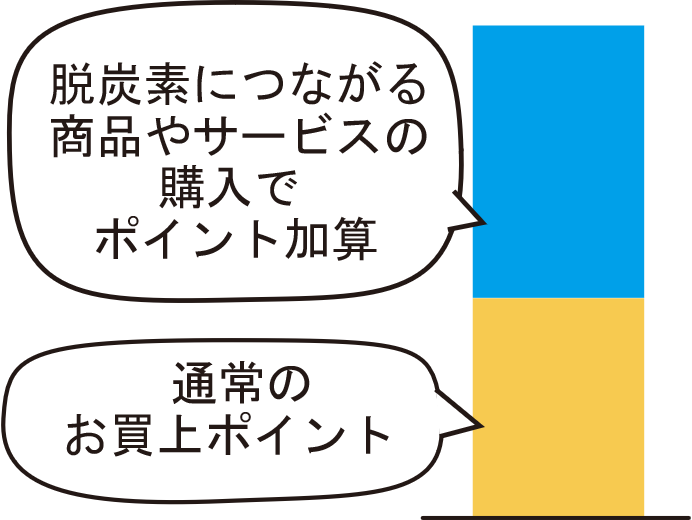 CO2削減効果×販売増加数により把握
【ポイント付与効果による変化の把握方法（一例）】
【来店者アンケート調査項目（検討中）】
B
・利用店舗・購入商品等
・ポイント制度による脱炭素商　　
　品等購入への影響
・脱炭素商品等の満足度
・今後の購入継続の意向　等
ポイント付与効果
による変化
業種・業態に応じた効果検証を実施
対象店舗
A
D
増加量
自然増加分
C
非対象店舗
ポイント
付与期間前
ポイント
付与期間